Встреча координаторов Стипендиальной программы Владимира Потанина
Москва, 13 сентября 2019
О ФОНДЕ
Благотворительный фонд Владимира Потанина – один из первых частных фондов в современной России. Он был создан в 1999 году предпринимателем Владимиром Потаниным для реализации масштабных программ в сфере образования, культуры и развития филантропии.
Фонд входит в состав Европейского центра фондов, а также Российского Форума Доноров, являясь, кроме того, одним из его учредителей. Сотрудники Фонда активно участвуют в формировании и развитии профессионального благотворительного сообщества в России, продвижении лучших практик и современных методик в сфере филантропии.
Фонд финансируется из средств Владимира Потанина.
”
Мы развиваем культуру благотворительности, объединяя вокруг себя активных творческих профессионалов, которые участвуют в решении общественно значимых задач и добиваются устойчивых социальных изменений. Мы открываем возможности для появления новых идей и создаем условия для их воплощения.
ПРОГРАММЫ ФОНДА
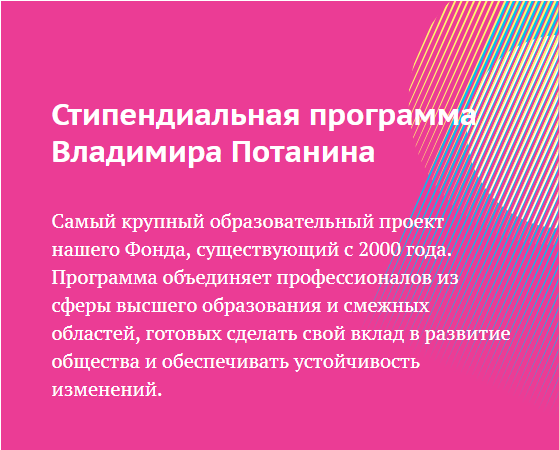 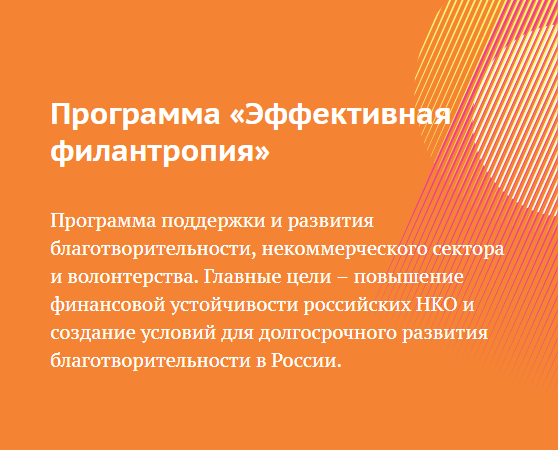 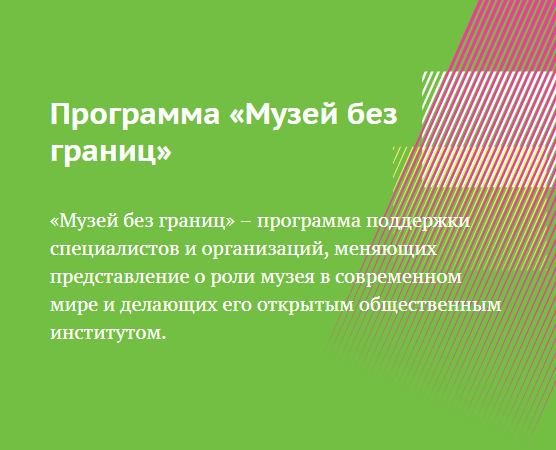 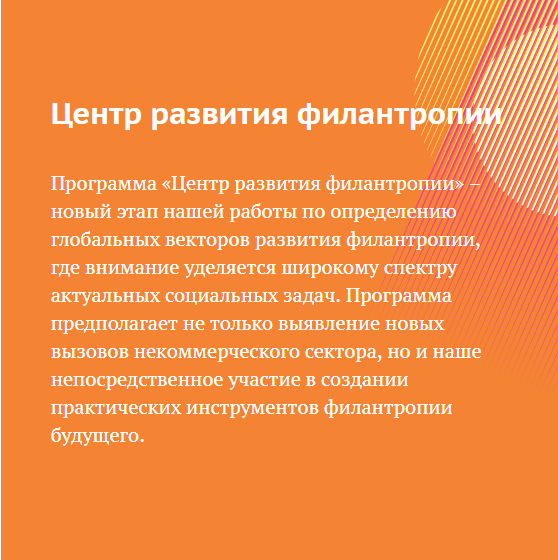 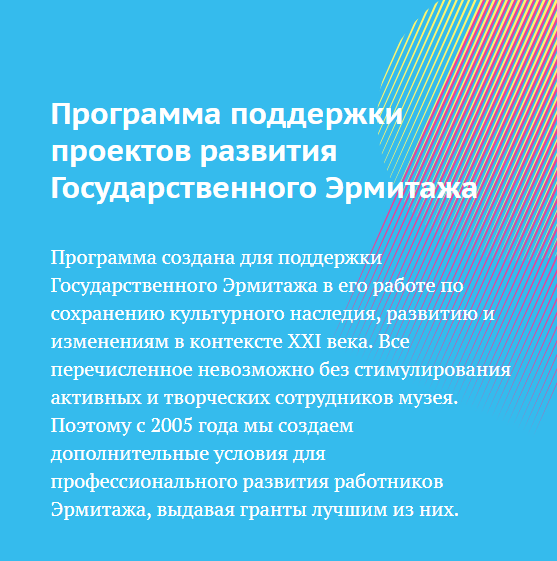 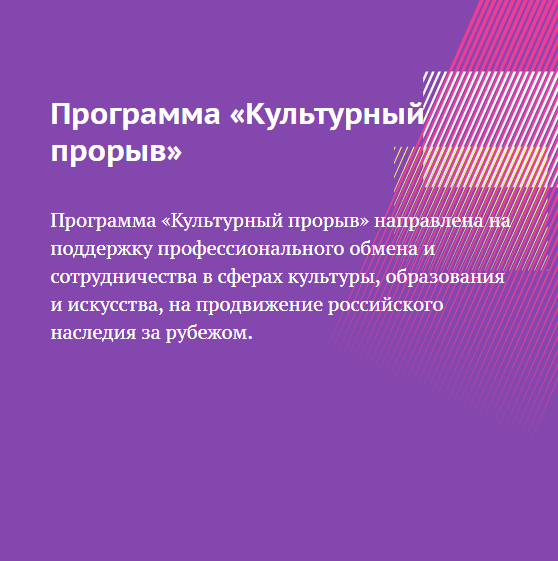 Программа «музей без границ»
Продолжает деятельность Фонда по поддержке специалистов и организаций, способных сделать музей современным открытым общественным институтом, центром просвещения и инноваций, а также придать дополнительный импульс социально-экономическому развитию территорий.
Музей 4.0
Музей. Сила места
Музейный десант
Школа музейного лидерства
От управления проектами к управлению изменениями в музее
Искусный глагол
Theatrum 2019
Форум «Музейный гид»
ВОЗМОЖНОСТИ ДЛЯ ВУЗОВ
Музей 4.0
Школа музейного лидерства
Участие в семинарах под руководством российских и зарубежных экспертов
Сотрудники музейных организаций, в т.ч. университетских музеев
Новый цикл – январь 2020
Реализация общественно значимых проектов, 2-5 млн, 1-2 года
Организации в сфере культуры, в т.ч. университетские музеи
Новый цикл – ноябрь 2019
Музейный десант
Программа повышения квалификации
Участие в серии образовательных мероприятий
Сотрудники музейных организаций, в т.ч. университетских музеев
Новый цикл – февраль 2020
Индивидуальное и групповое обучение в России и за рубежом, гранты до 300 т. руб., не более 14 дней
Сотрудники музейных организаций, в т.ч. университетских музеев
Новый цикл – декабрь 2019
Программа
«Эффективная филантропия»
Продолжает деятельность по развитию благотворительности, поддержке некоммерческого сектора и волонтерства, которую Фонд ведет с момента его создания в 1999 году.
Целевые капиталы: стратегия роста
Центры знаний по целевым капиталам
Центры социальных инноваций в сфере культуры
Социальные финансы
Форум «Эндаументы»
ВОЗМОЖНОСТИ ДЛЯ ВУЗОВ
Целевые капиталы: стратегия роста
ПК в МШУ СКОЛКОВО - 2 года, следующий цикл в 2021
Представители НКО, вузов со статусом НКО

Центры знаний по целевым капиталам
5 центров знаний: Пермь (ПГНИУ), Томск (ТГУ), Пенза, Омск и Москва. Возможность получить информационную и методическую поддержку по ЦК
Центры социальных инноваций в сфере культуры
10 центров в СПб, Архангельске, Коломне, Тотьме, Нижнем Новгороде, Ульяновске, дер. Сеп (Удмуртия), Ханты-Мансийске, Владикавказе и Находке.
Возможность получить доступ к экспертизе и 
инновациям в сфере культуры (вузовские музеи и др.)

Форум «Эндаументы»
Москва, 27 марта 2020
Возможность познакомиться с лучшими практиками в благотворительности, узнать все об эндаументах, нетворкинг
Программа «Центр развития филантропии»
Программа предполагает выявление новых вызовов некоммерческого сектора, а также непосредственное участие Фонда в создании практических инструментов филантропии будущего.
Анализ современных трендов и исследование лучших практик в сфере филантропии
Издание и распространение материалов по вопросам развития филантропии, в т.ч. исследований, реализованных при грантовой поддержке программы
Организация мероприятий для профессионального обмена знаниями, навыками и компетенциями 
Мониторинг, оценка результатов иизучение влияния поддержанныхинициатив
Стипендиальная программа Владимира Потанина
Самый крупный проект Фонда, существующий с 2000 года. За период реализации программы стипендии и гранты получили более 27 тысяч студентов и 2 тысяч преподавателей из 83 вузов России.
Стипендиальный конкурс
Грантовый конкурс для преподавателей магистратуры
Поддержка преддипломных стажировок, МГИМО
Олимпийские стипендии
Конкурс социально-значимых проектов
Школа Фонда
Рейтинг вузов
Конференция по магистратуре
Стипендиальная программа Владимира Потанина
2019-2020 СТИПЕНДИАЛЬНЫЙ Конкурс
ЦЕЛИ: 
поддержать лучших студентов очной магистратуры наиболее динамично развивающихся вузов Российской Федерации по широкому спектру специальностей
развить их лидерский потенциал

ГРАФИК
открытие конкурса: 1 октября 2019
прием заявок: с 7 октября по 20 ноября 2019
экспертиза заявок заочного этапа: с 20 ноября по 16 декабря 2019
объявление результатов заочного этапа: 20 декабря 2019
очный этап: один день в период с 27 января по 10 февраля 2020
подведение итогов конкурса с 10 февраля по 20 февраля 2020
объявление победителей: не позднее 25 февраля 2020
УЧАСТНИКИ
Российские граждане
Иностранные граждане

Студенты очной магистратуры 1 и 2 курсов
(бюджет, договор)

Хорошая успеваемость + социальная активность

Два этапа конкурса
заочный
очный

СТИПЕНДИЯ
20 тыс. руб. в месяц до окончания обучения
Стипендиальная программа Владимира Потанина
2019-2020  Грантовый конкурс
ЦЕЛИ
создать условия для профессионального роста и обмена опытом лучших преподавателей магистратуры
стимулировать разработку и внедрение инновационных образовательных технологий для подготовки высококлассных  профессионалов-лидеров
способствовать усилению роли университетов как катализаторов развития научных, профессиональных, местных сообществ и общества в целом
способствовать формированию качественной устойчивой академической среды в университетах как центрах позитивных изменений в регионах

ГРАФИК
открытие конкурса: 1 октября 2019
прием заявок: с 7 октября 2019 по 15 января 2020
экспертиза заявок: с 15 января 2019 по 28 февраля 2020
объявление победителей: не позднее 20 марта 2020
УЧАСТНИКИ
Российские граждане
Иностранные граждане

Преподаватели очной магистратуры из 75 вузов
академические и научные руководители 
     магистерских программ
преподаватели отдельных дисциплин, семинаров, курсов
индивидуально или в команде

Один этап конкурса - заочный


ГРАНТ
1 год, до 500 тыс. руб.
Допуск к конкурсам
ПРОВЕРКА НА ПЛАГИАТ
80 % оригинального текста (самоцитирование – при определенных условиях)


ПОЛНЫЙ КОМПЛЕКТ КОНКУРСНЫХ ДОКУМЕНТОВ
Для студентов и преподавателей
Справка из вуза

Для студентов
Рекомендации из вуза (от научного руководителя, декана и т.д.)

Для преподавателей
Согласие членов команды 
Согласие партнеров проекта 
Письмо поддержки от вуза
ИНФОРМАЦИОННАЯ КАМПАНИЯ
ВЕБИНАРЫ

РОЛИКИ

ПРЕЗЕНТАЦИИ

LIVE CHATS

ОЧНЫЕ ПРЕЗЕНТАЦИИ В ВУЗАХ
Коммуникация в вузе: два подхода
ВЕЩАТЕЛЬНЫЙ ПОДХОД
ПОДХОД, ОСНОВАННЫЙ НА ВЗАИМОДЕЙСТВИИ
в центре внимания – вуз
в центре внимания – студент, преподаватель
Современные методы продвижения информации
Оксана Силантьева («Силамедиа»), по заказу Фонда, 2019

Сформирован список из 30 способов продвижения информации 

Проанализированы сайты 75 российских вузов, с точки зрения использования/ неиспользования каждого из 30 способов
НЕЭФФЕКТИВНАЯ КОММУНИКАЦИЯ = Упущенные возможности
Вуз ее опубликовал в привычном для себя формате (например, в ленте новостей)
Фонд отправил информацию в вуз
Студент/ преподаватель ее вовремя не прочитал, поскольку использует другие каналы и форматы коммуникации, нежели вуз
Вуз не повысил показатели активности, успешности (рейтинги), информационный вес и медиа авторитет
Студент/ преподаватель не узнал, не подал заявку вовремя, не получил поддержки
Фонд не смог поддержать самых ярких и перспективных студентов и преподавателей
Современные методы продвижения информации» Почему университетские сайты?
В каждому университете - собственная система информирования студентов и магистрантов о возможностях академического и профессионального развития
Университетский сайт – ядро, центр информации о жизни вуза (даже если работа ведется в социальных сетях)
Университетский сайт – навигатор, ориентир по деятельности вуза. За актуальной информацией к нему обращается внутренняя и внешняя аудитория
Современные методы продвижения информации»
30 способов продвижения информации о гРАНТАХ
1. Рубрика, серия регулярных материалов в общей ленте новостей 
2. Отдельный раздел на сайте 
3. Рубрика, серия регулярных материалов в ленте анонсов 
4. Опубликованные email, телефон, мессенджер контактного лица по вопросам участия в программах 
5. Список ссылок на сайты стипендиальных программ 
6. База конкурсов и программ с возможностью выбора по фильтрам
7. Интервью с выпускниками стипендиальных программ на сайте 
8. Публикация статистики, сколько студентов участвовали в каких стипендиальных программах
9. Виджет анонсов на главной странице сайта 
10. Специализированная email-рассылка, посвященная теме участия в конкурсах
11. Интерактивный календарь с возможностью подписаться на обновления
12. Слайды-презентации программ и конкурсов для просмотра и скачивания
13. Специализированная группа, паблик с объявлениями
14. Анимированные или видеоролики, стимулирующие участвовать в стипендиальных программах
15. Форма на сайте «Задайте вопрос»
16. Чек-листы «Что нужно, чтобы получить стипендию/грант»
17. Онлайн-трансляции очных презентаций конкурсов и программ
18. Бот в Телеграме, Фейсбуке, Вконтакте 
19. Раздел вопрос/ответ или карточки
20. Канал в Телеграме, WhatsApp, Viber разъясняющий
21. Канал в Телеграме, WhatsApp, Viber с анонсами
22. Тематический Инстаграм
23. Презентация проектов, созданных в рамках стипендиальных и грантовых программ
24. Тематические онлайн-конференции 
25. Events, события в соцсетях
26. Инфографика для скачивания и распечатки — алгоритмы участия, подачи заявок
27. Mindmap — обзор действующих конкурсов и программ 
28. Интерактивный тест, по результатам которого рекомендуется программа для участия
29. Кнопка «Я участвую» с возможностью поделиться в соцсетях
30. Фотопосты, фотоцитаты, мемы, стимулирующие участвовать в конкурсах
Современные методы продвижения информации Результаты анализа
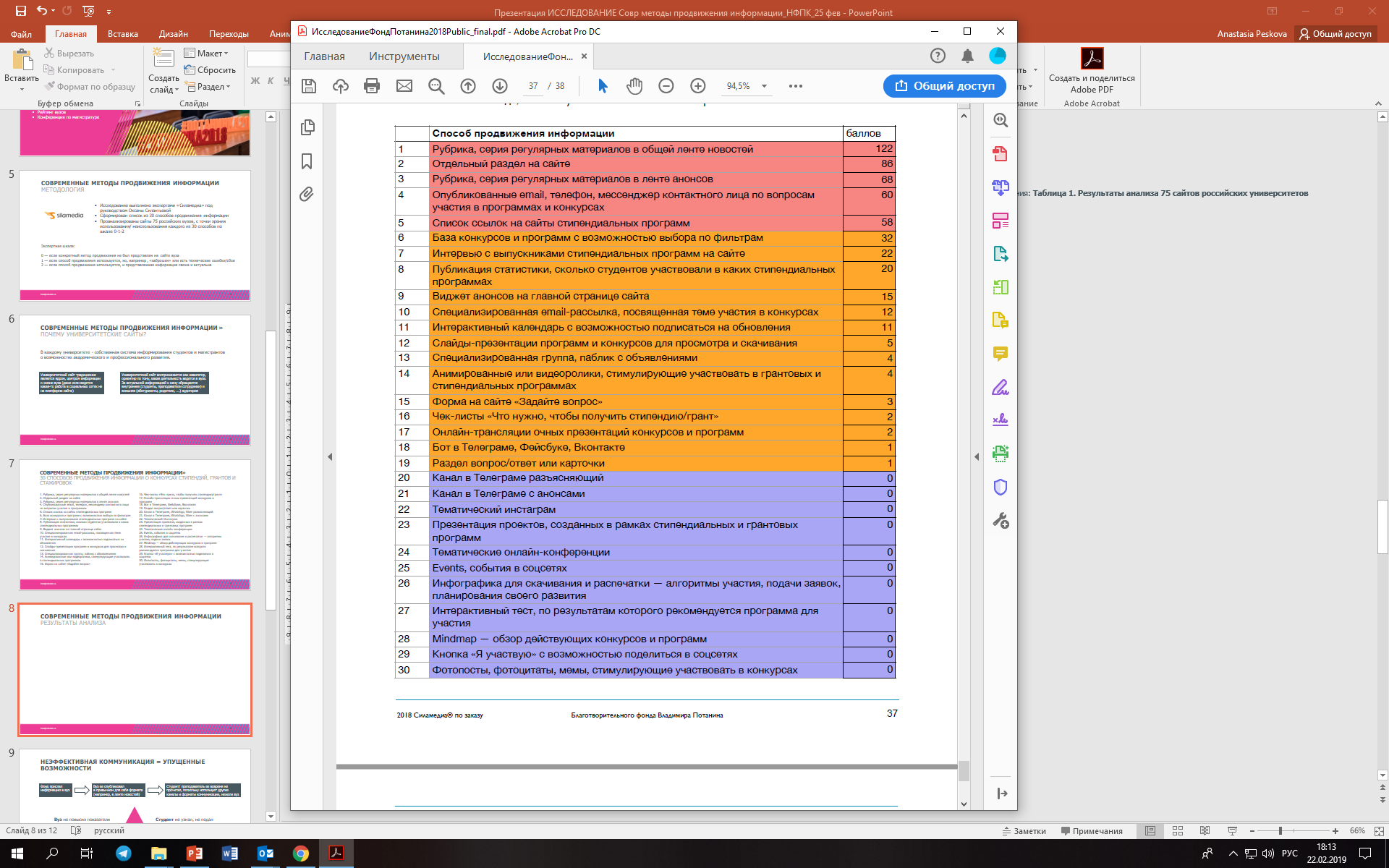 СОВРЕМЕННЫЕ МЕТОДЫ ПРОДВИЖЕНИЯ ИНФОРМАЦИИ РЕЗУЛЬТАТЫ АНАЛИЗА
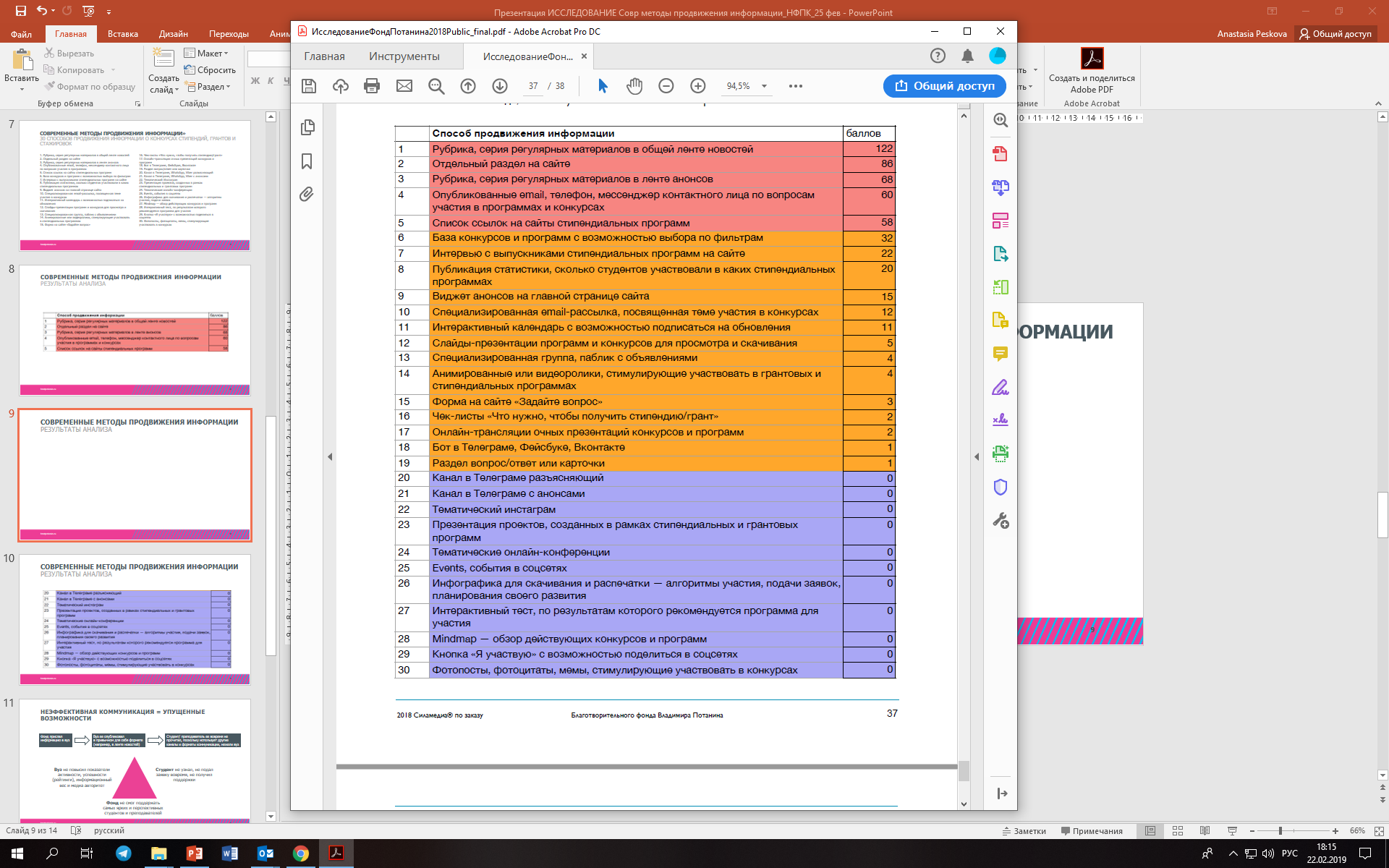 СОВРЕМЕННЫЕ МЕТОДЫ ПРОДВИЖЕНИЯ ИНФОРМАЦИИРЕЗУЛЬТАТЫ АНАЛИЗА
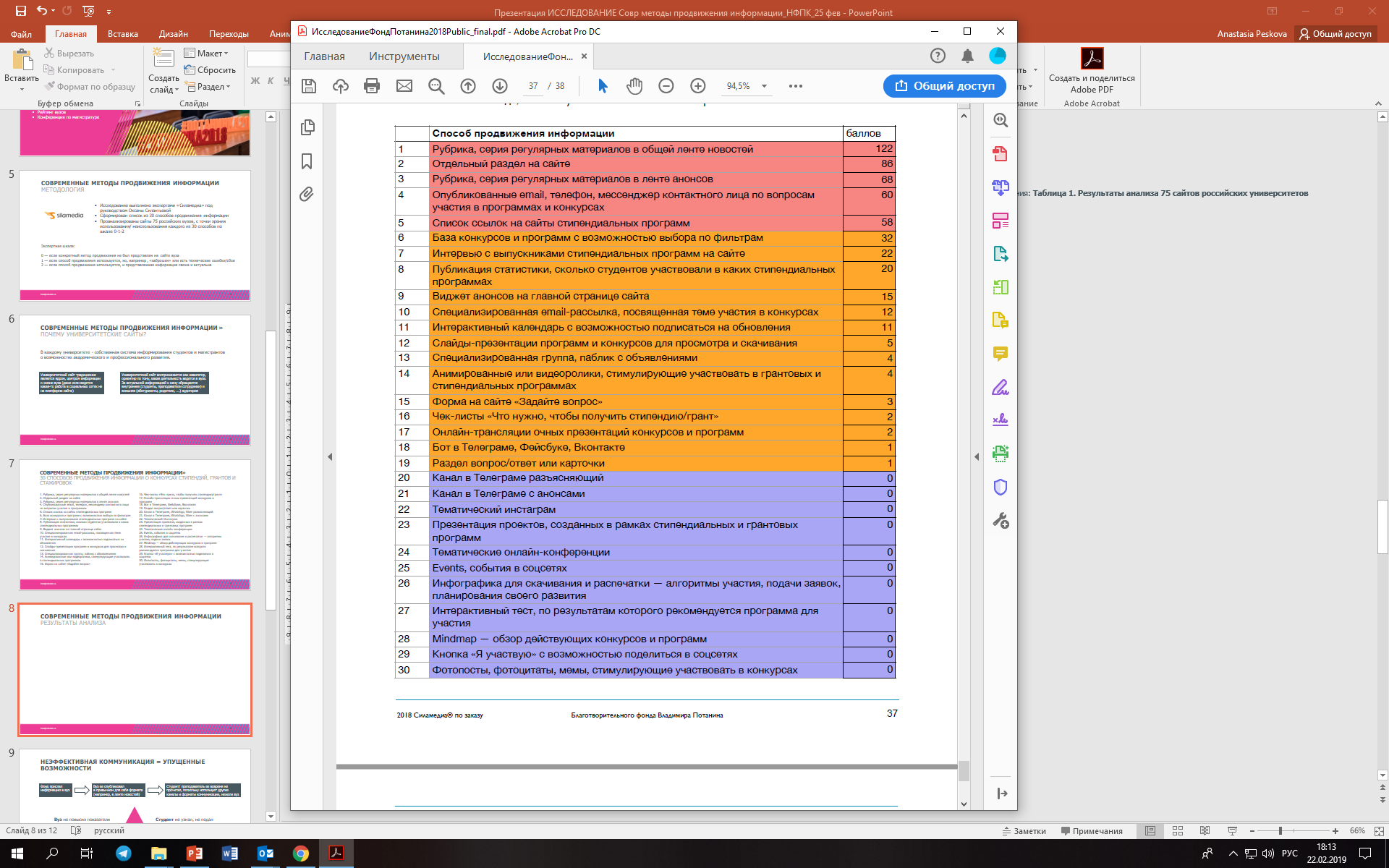 СОВРЕМЕННЫЕ МЕТОДЫ ПРОДВИЖЕНИЯ ИНФОРМАЦИИ ВЫВОДЫ
Университетский сайт как центр информации о жизни вуза нуждается в улучшениях
Современные технологии позволяют перейти от вещательного подхода к «клиентоориентированному» - через включение разных каналов и форматов  представления информации для достижения целевой аудитории
Большинство решений не является дорогостоящим или требующим высокой квалификации технических сотрудников
Грамотный медиа менеджмент необходим для повышения эффективности коммуникации. В итоге выигрывают все заинтересованные стороны.

Исследование доступно по ссылке: www.fondpotanin.ru/library/analytics/
Спасибо за внимание!

www.fondpotanin.ru 


Наталья Шульгина  shulgina_ny@fondpotanin.ru
Дарья Болотинская bolotinskaya_da@fondpotanin.ru 
Любовь Заварыкина zavarykina_lv@fondpotanin.ru 


Оператор «Фонд социальных инвестиций» www.soc-invest.ru 
Оксана Анистратенко o.anistratenko@soc-invest.ru